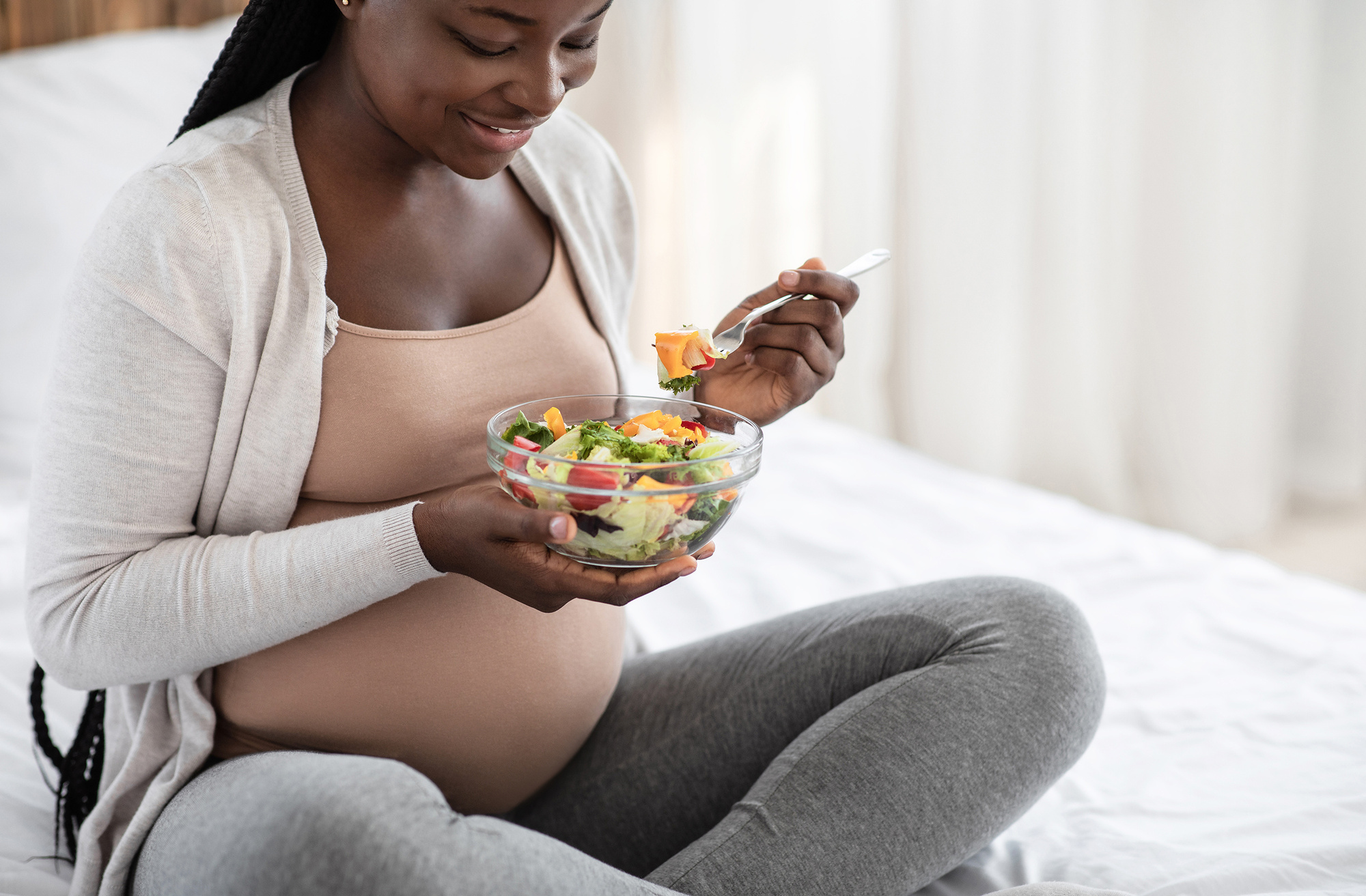 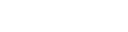 Lesson 7 - Nutritional requirements for pre and postnatal clients.
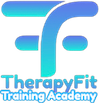 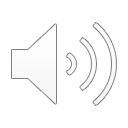 Learning objectives
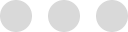 By the end of the lesson you will be able to:

Explain the importance of a balanced diet for pre and postnatal clients 
Identify important food sources and explain their value to pre and postnatal clients. 
Identify foods to be avoided during pregnancy and explain the reasons why they should not be consumed
List the vitamin and mineral supplements recommended in pregnancy, and explain the benefits of each
Explain the importance of hydration for pre and postnatal clients
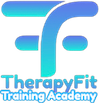 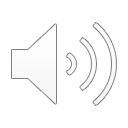 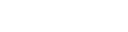 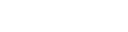 Phsyiological and biomechanical changes

Activity
Discuss and list the five food groups included in the UK Eatwell Guide and the rationale behind consuming or limiting each food group in pregnancy. 

Also list any other recommendations made by the UK Eatwell Guide and discuss its relevance in pregnancy.
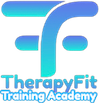 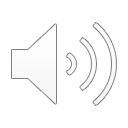 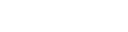 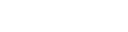 A balanced diet - the UK Eatwell Guide
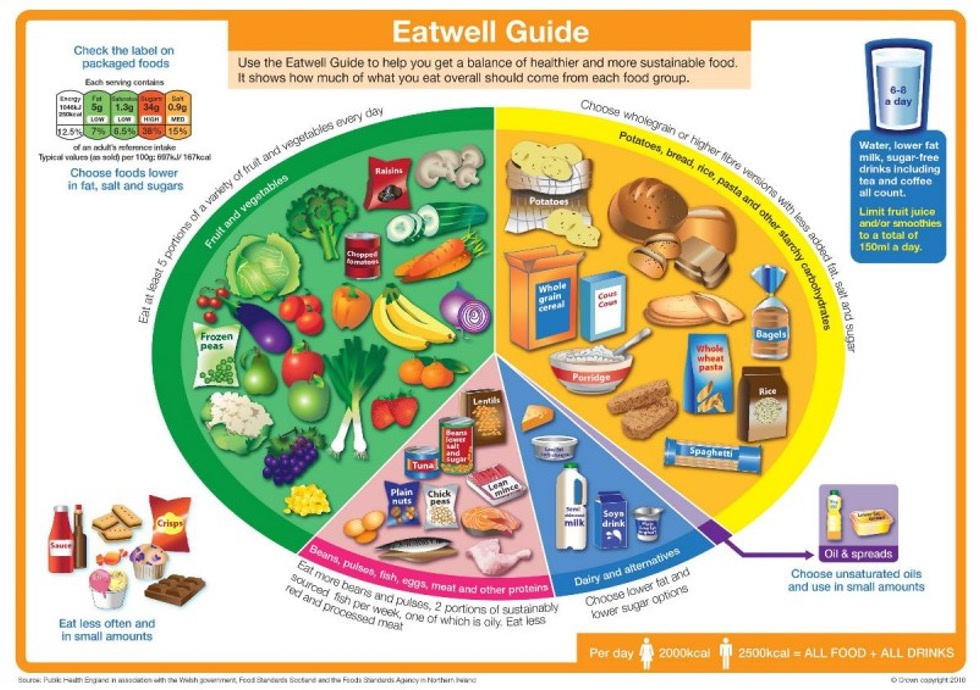 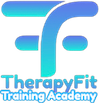 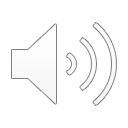 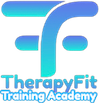 Important food sources in pregnancy
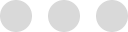 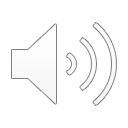 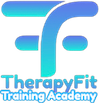 Important food sources in pregnancy
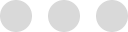 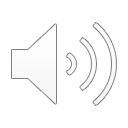 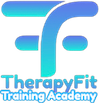 Important food guidelines in pregnancy
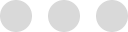 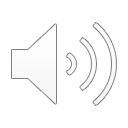 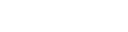 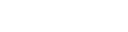 Foods to avoid in pregnancy

Activity
Discuss and note down anything you know about foods to avoid in pregnancy.
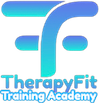 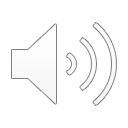 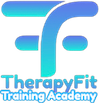 Foods to avoid in pregnancy
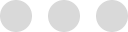 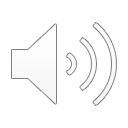 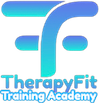 Foods to avoid in pregnancy
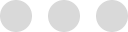 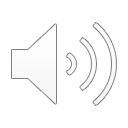 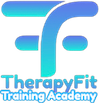 Foods to avoid in pregnancy
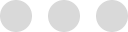 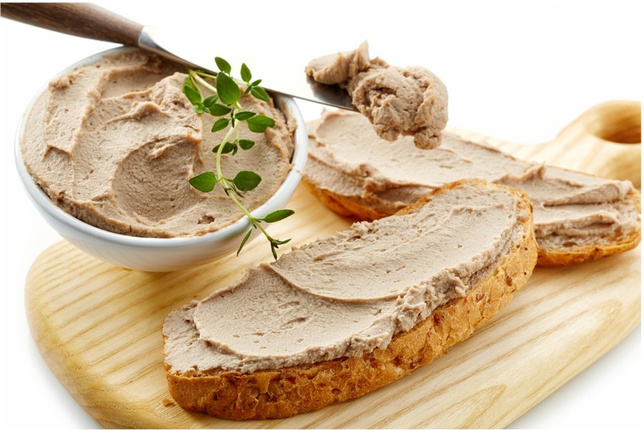 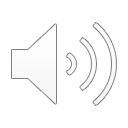 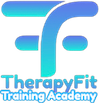 Foods to avoid in pregnancy
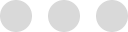 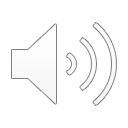 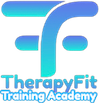 Foods to avoid in pregnancy
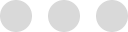 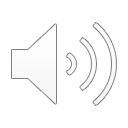 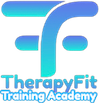 Foods to avoid in pregnancy
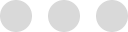 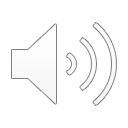 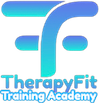 Foods to avoid in pregnancy
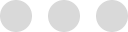 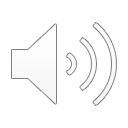 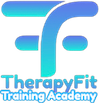 Pregnancy supplements
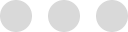 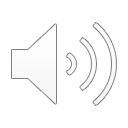 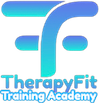 Supplements that may be prescribed
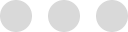 WARNING!........Large amounts of vitamin A can harm an unborn baby.
Non-pregnant multivitamins should be avoided for this reason.
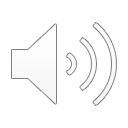 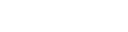 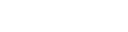 Hydration

Activity
Discuss and note down the importance of hydration for pre and postnatal clients.
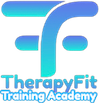 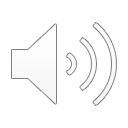 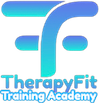 Hydration
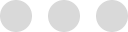 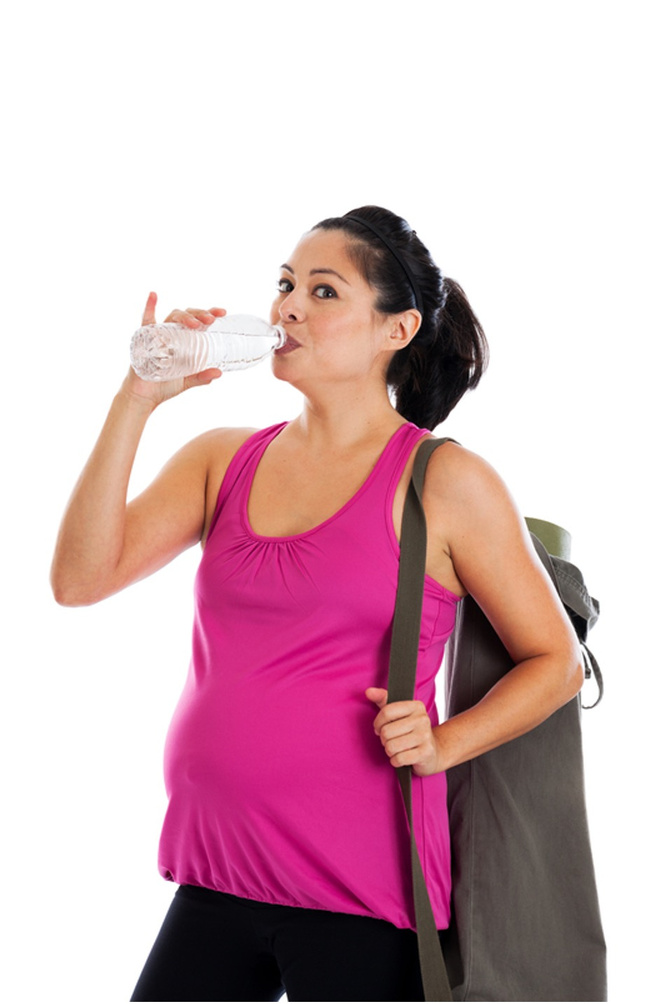 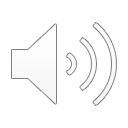 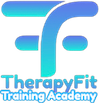 Pre-natal weight distribution at full term
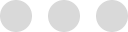 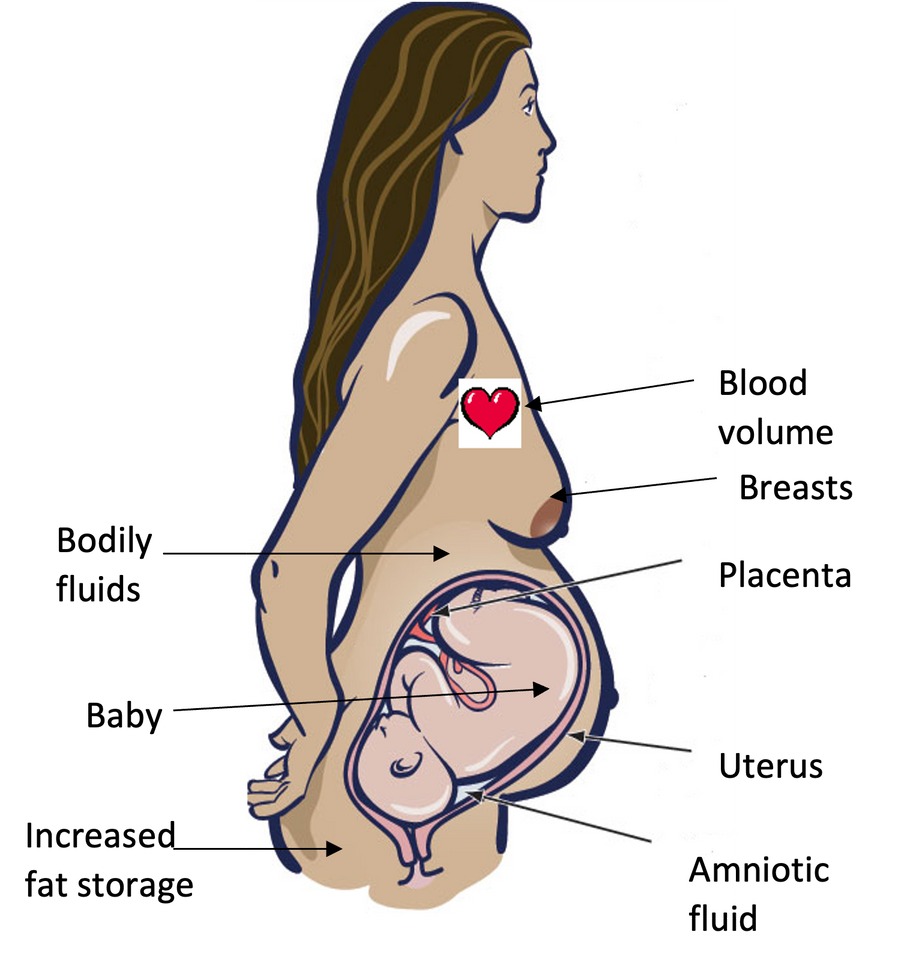 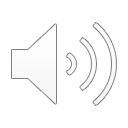 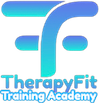 Approximate total weight gain at full term
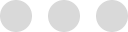 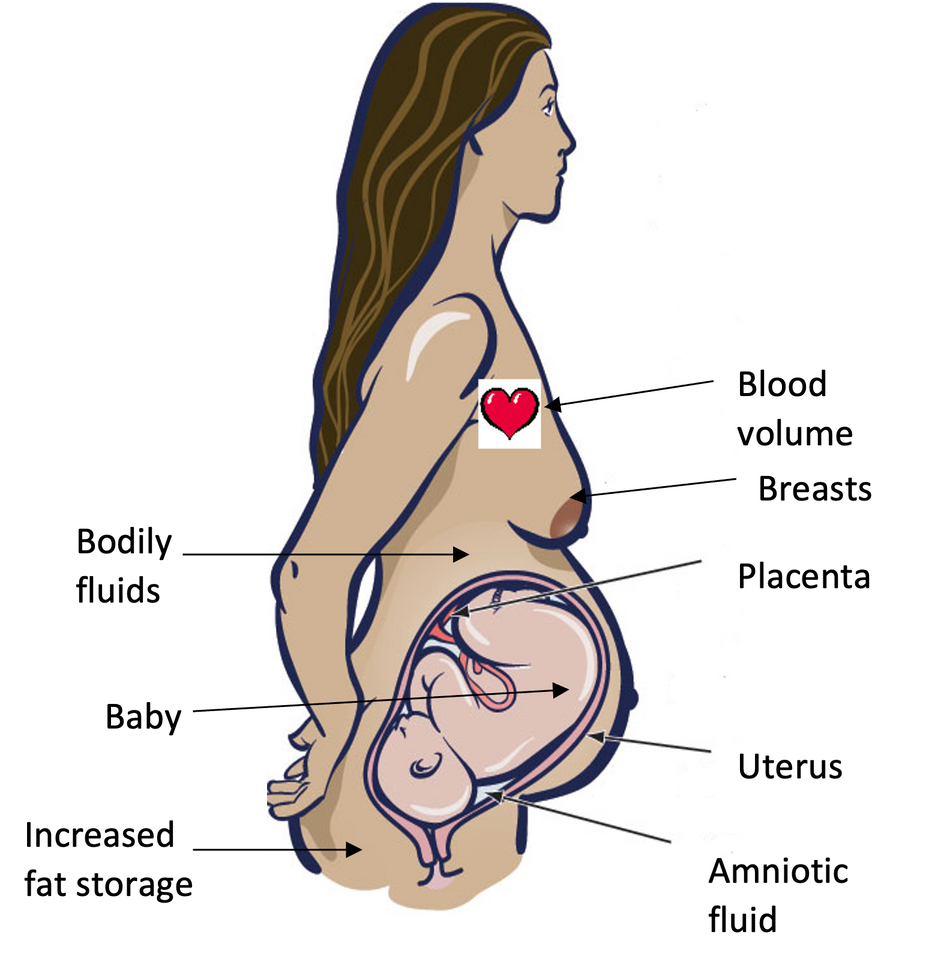 Total approximate weight gain is 10–12.5kg
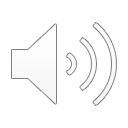 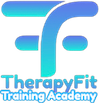 Maternal caloric needs
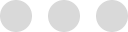 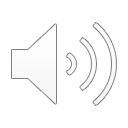 Learning review
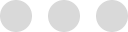 Can you now:

Explain the importance of a balanced diet for pre and postnatal clients? 
Identify important food sources and explain their value to pre and postnatal clients? 
Identify foods to be avoided during pregnancy, and explain the reasons why they should not be consumed?
List the vitamin and mineral supplements recommended in pregnancy and explain the benefits of each?
Explain the importance of hydration for pre and postnatal clients?
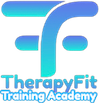 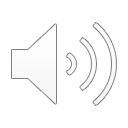